Compliance
Data Domain
Daniel.Olkowski@dell.com
Backup trends
Together
Agenda
Cyber Protection
How to setup Compliance?
https://www.dell.com/support/kbdoc/en-us/000079803/data-domain-retention-lock-frequently-asked-questions-faq
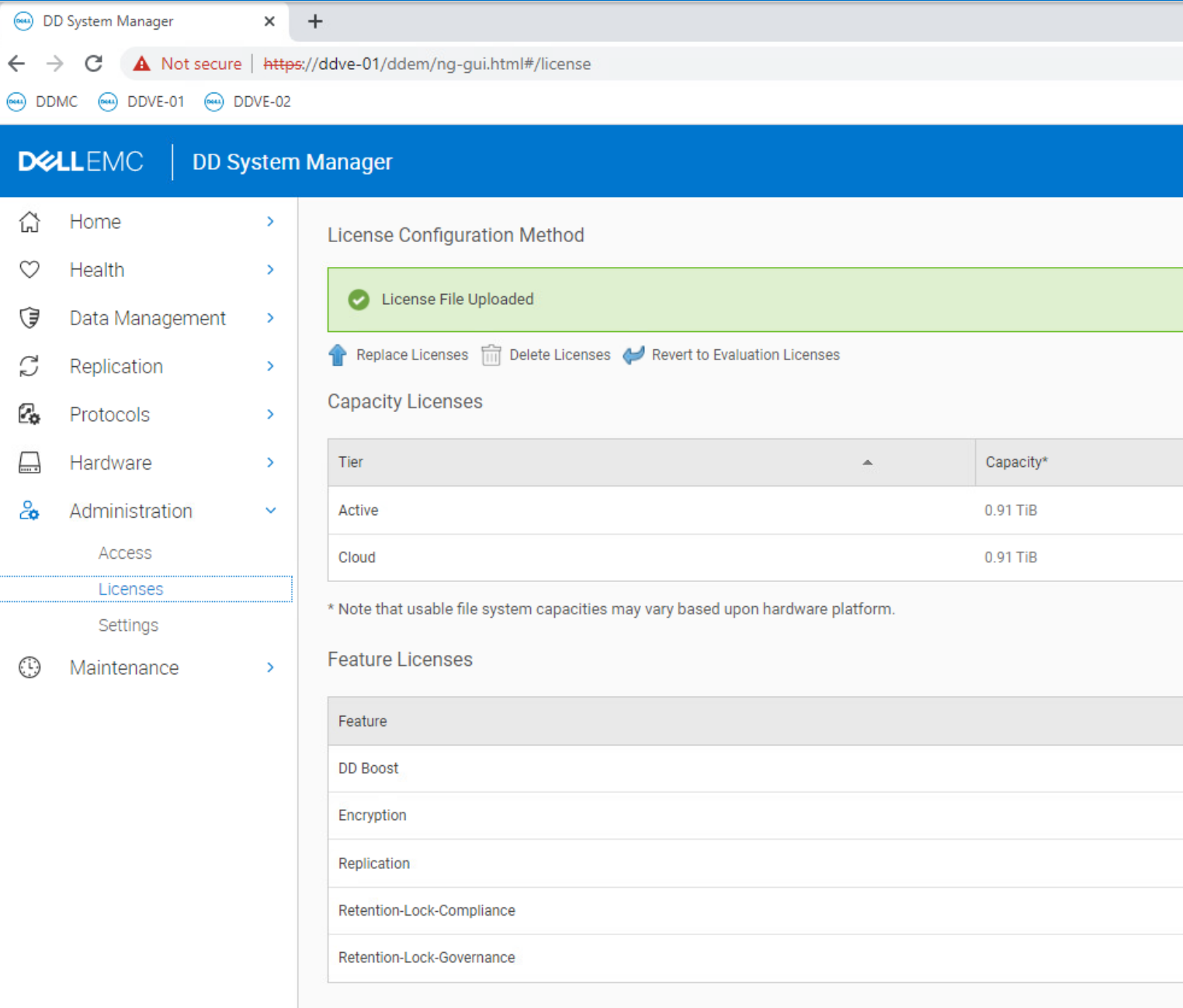 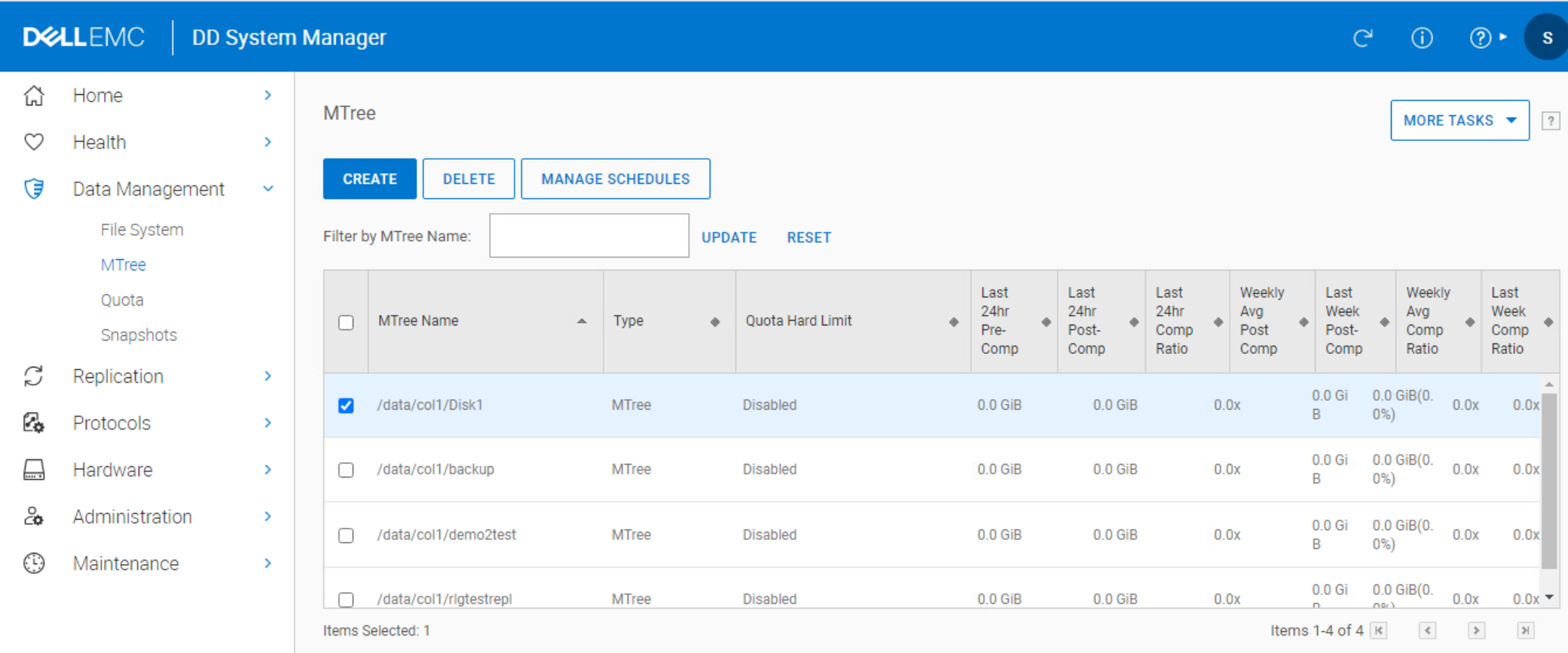 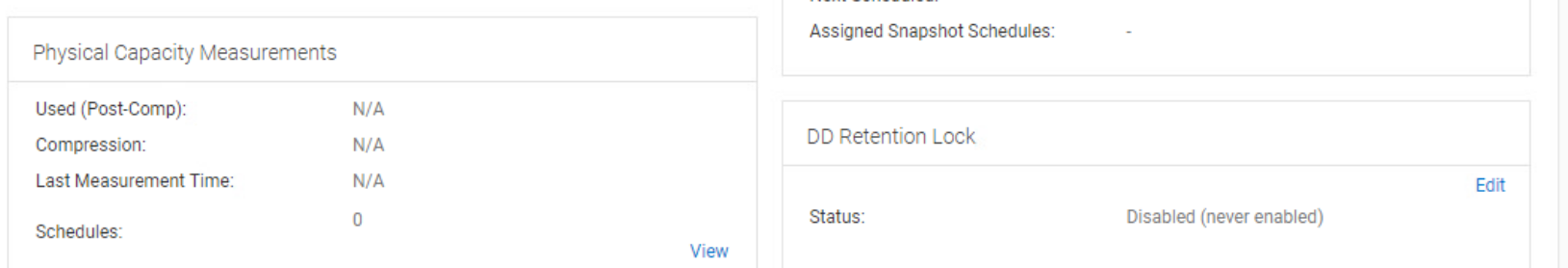 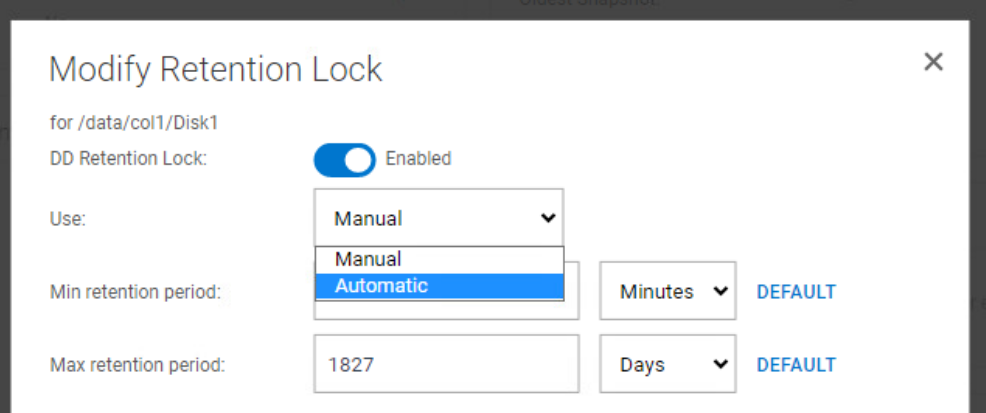 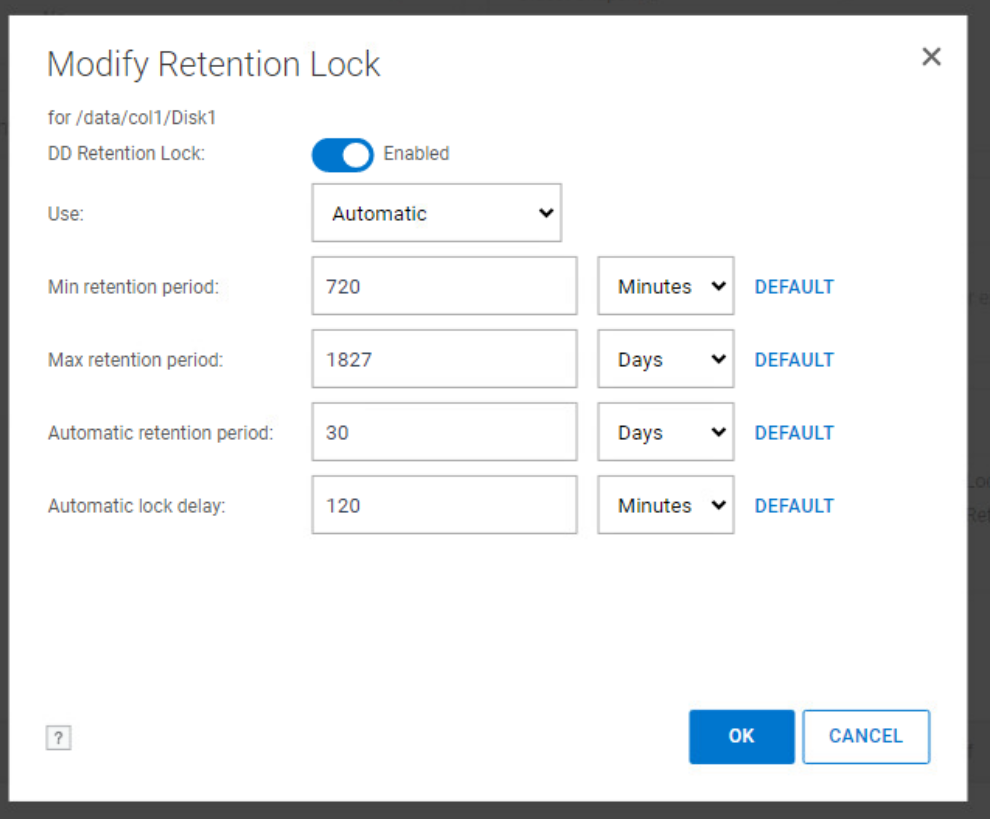 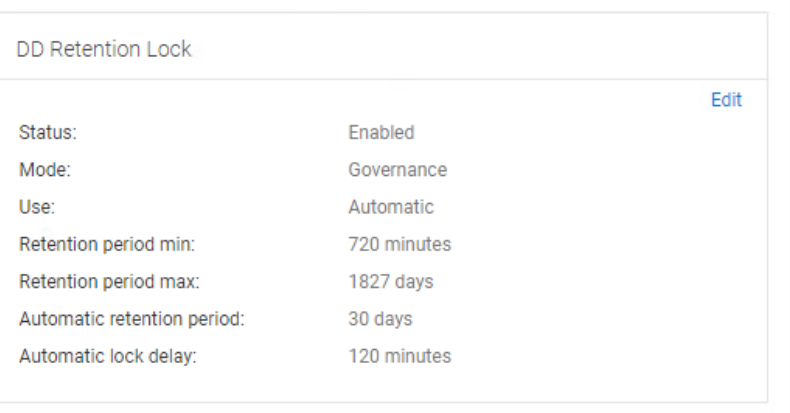 system retention-lock compliance configure
The system should be configured for retention lock compliance mode. Once the following command runs to completion, the system reboots automatically
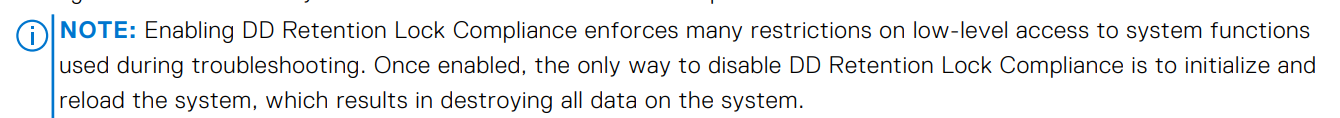 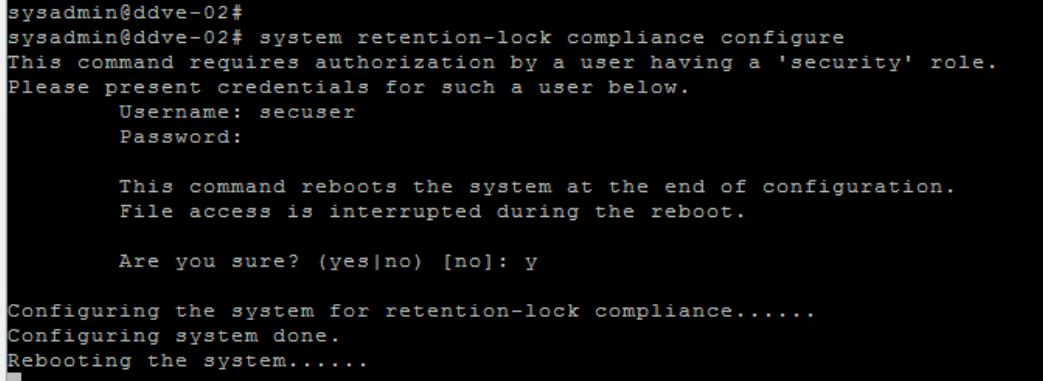 As we see 
Data Domain Compliance 
is special mode different to regularData Domain mode
After reboot
system retention-lock compliance enable
Once the system has rebooted, retention lock compliance mode should be enabled on the system:
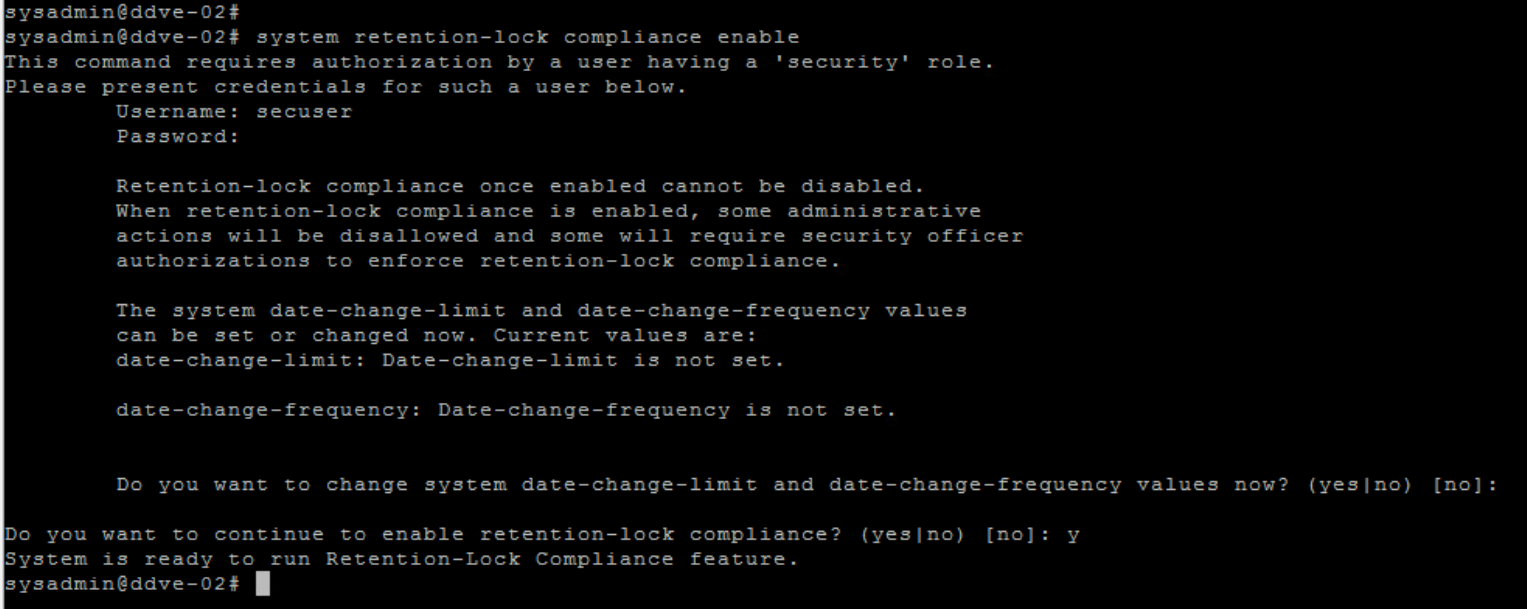 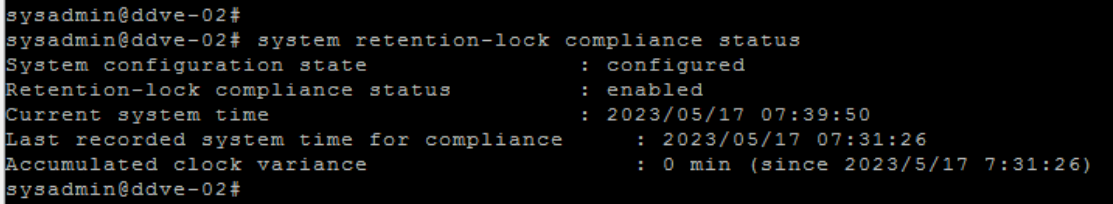 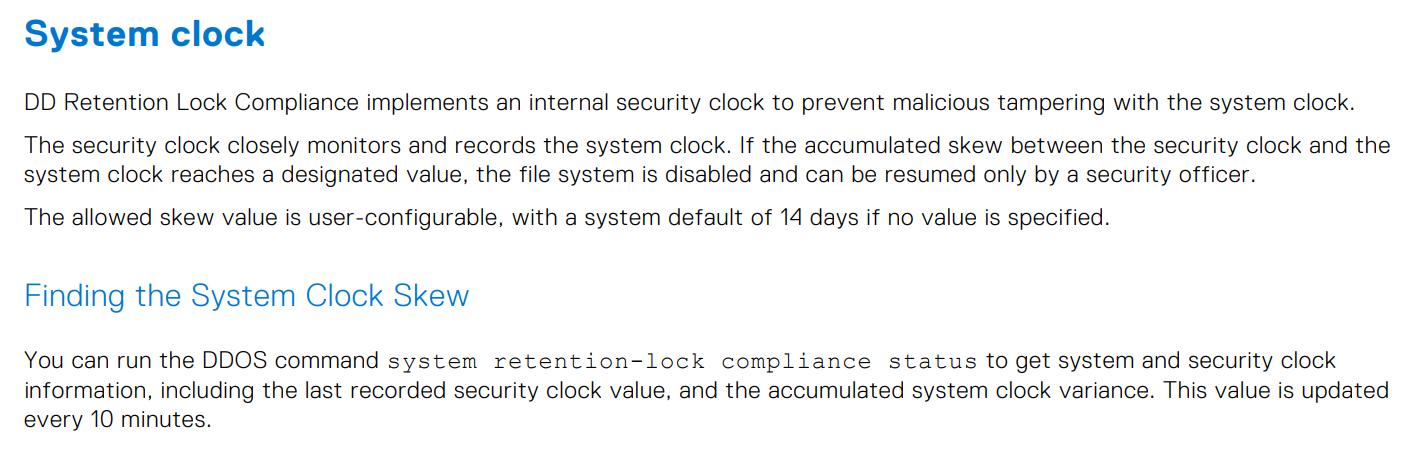 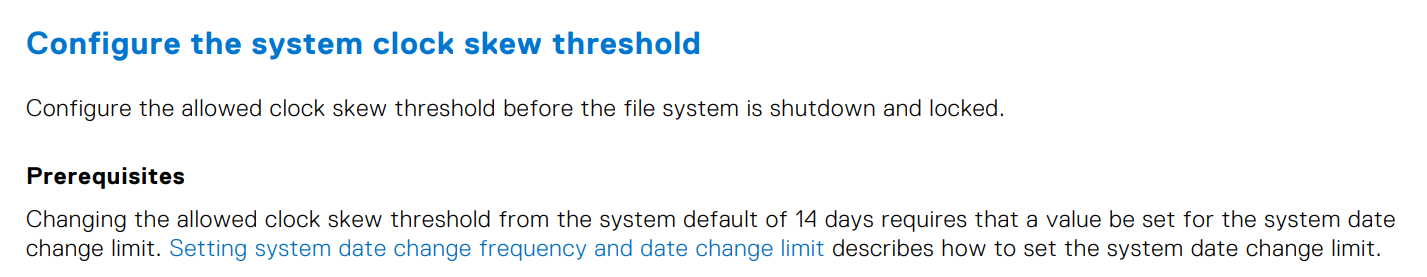 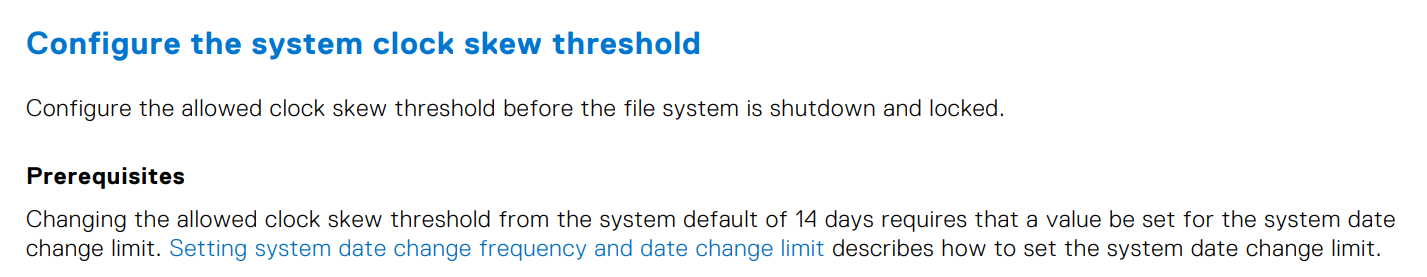 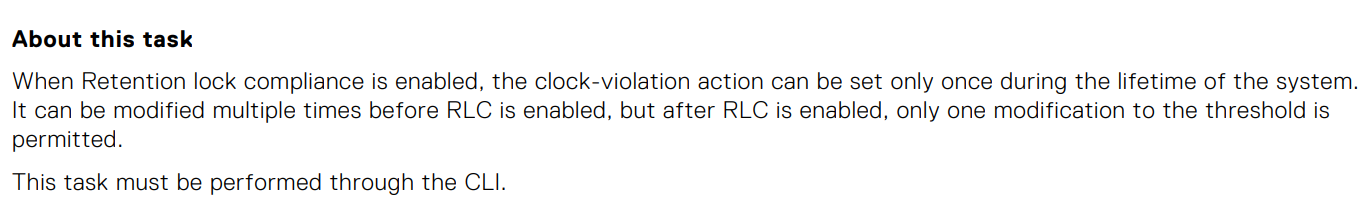 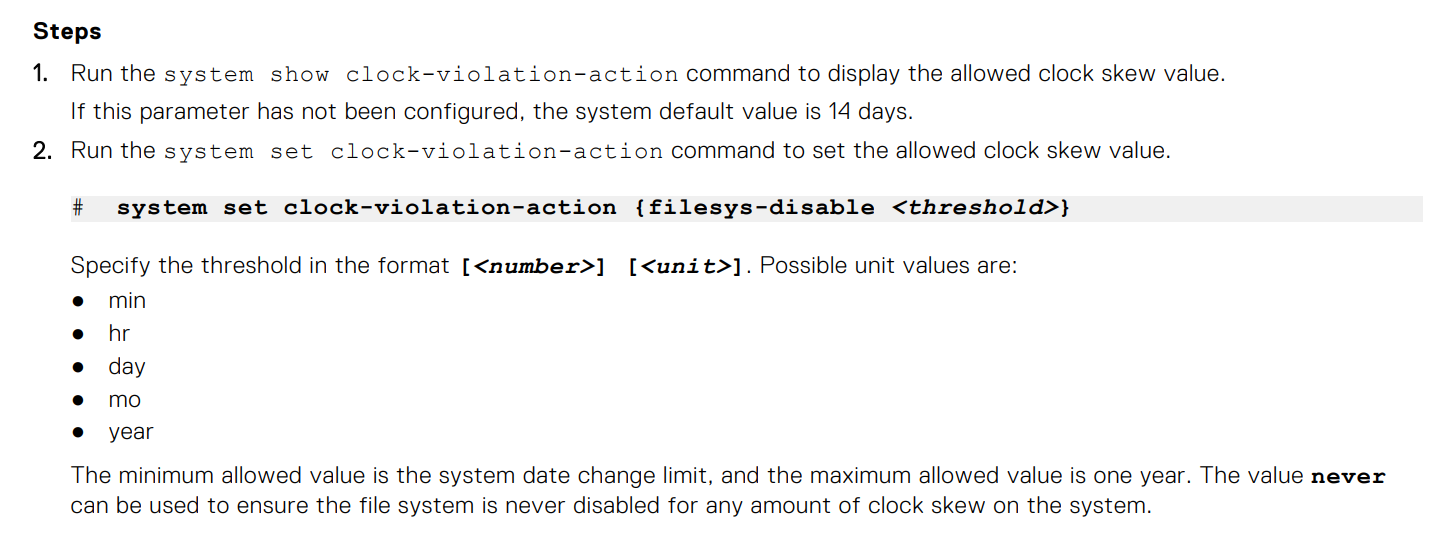 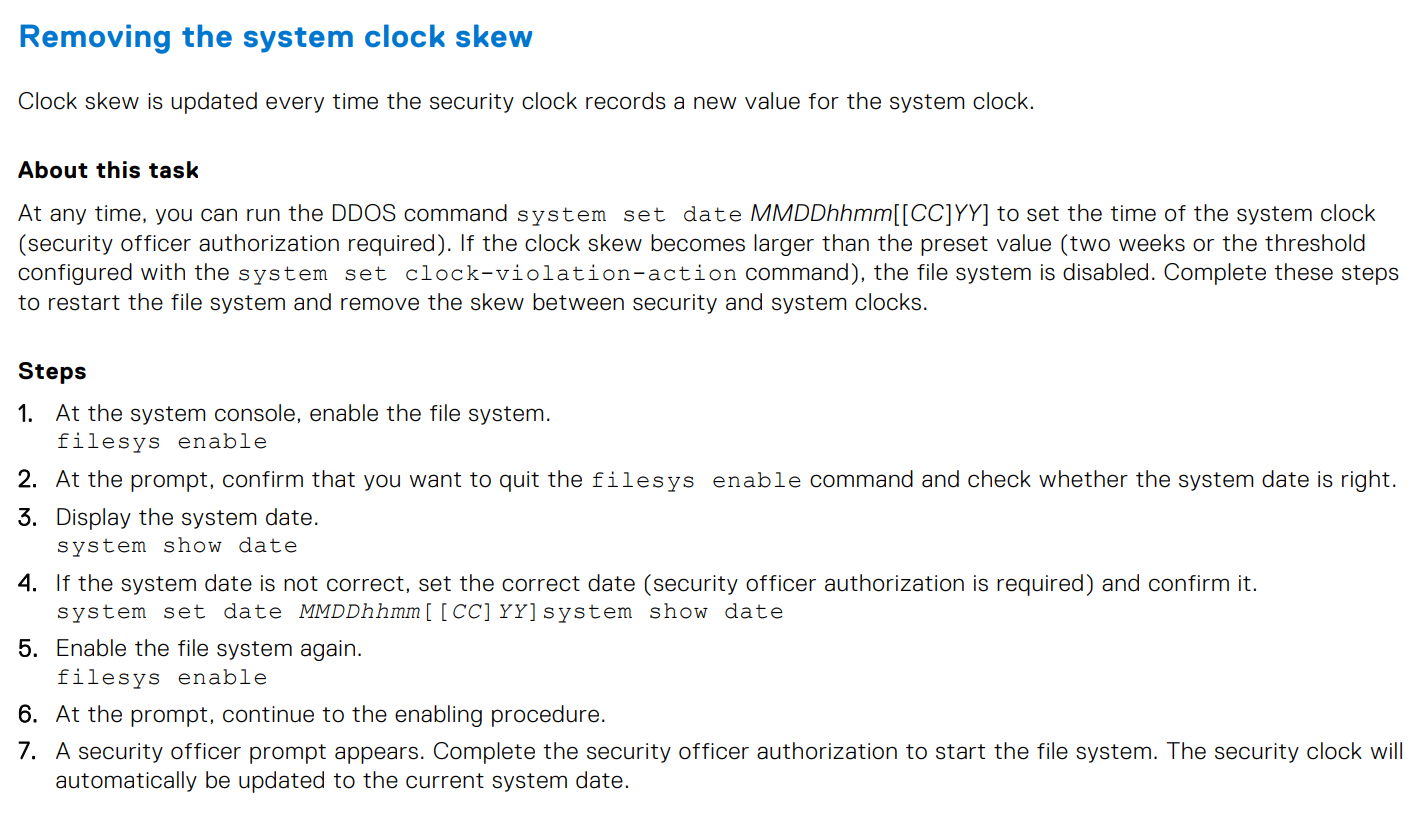 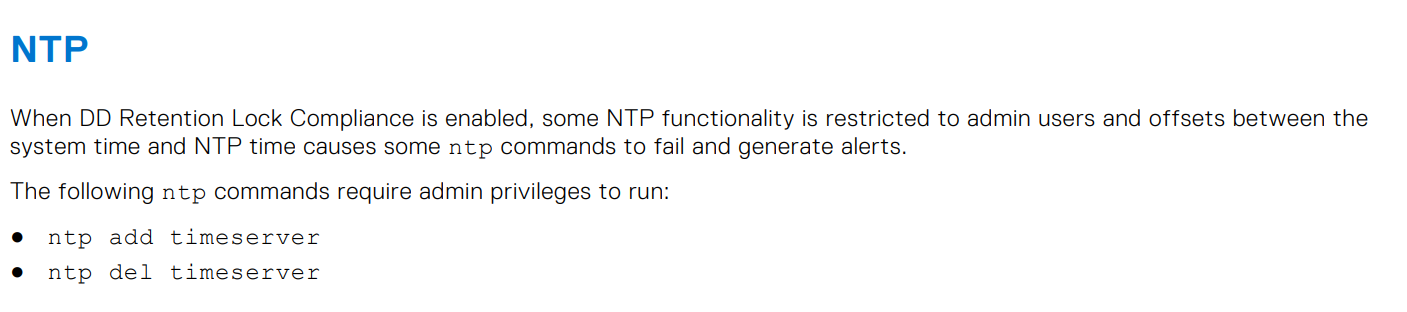 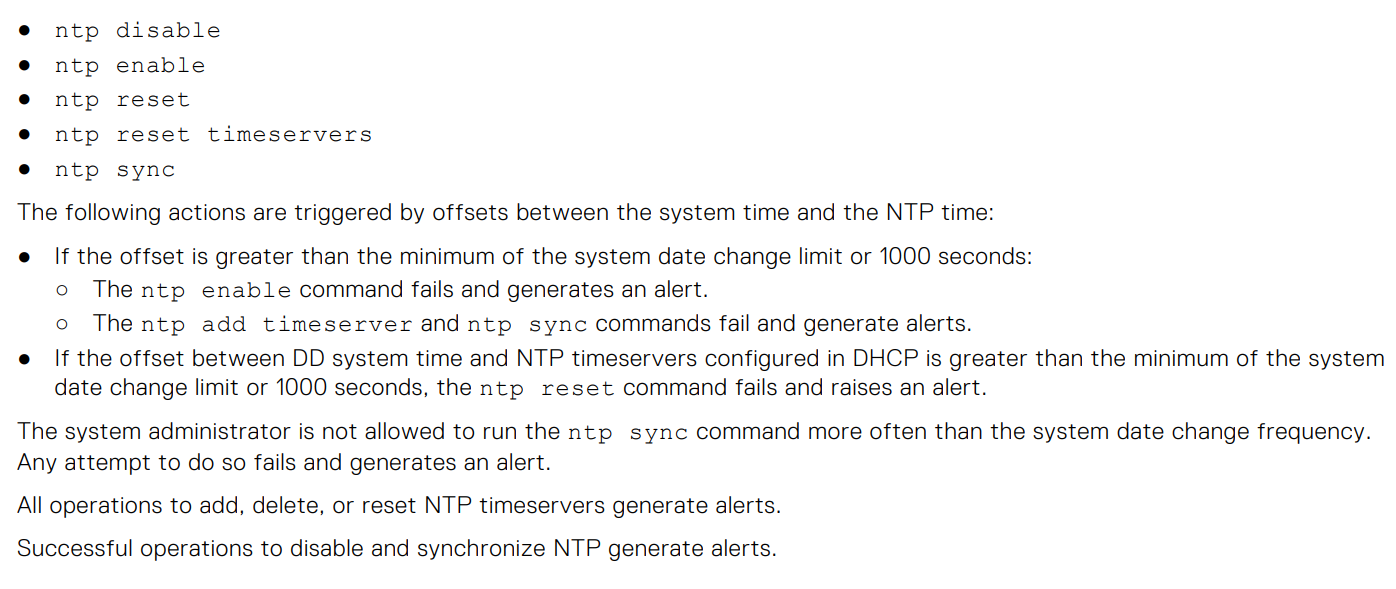 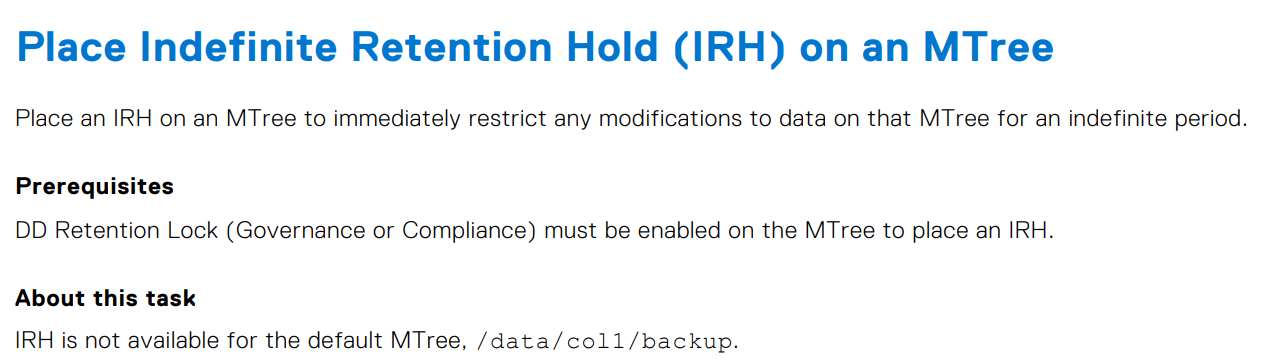 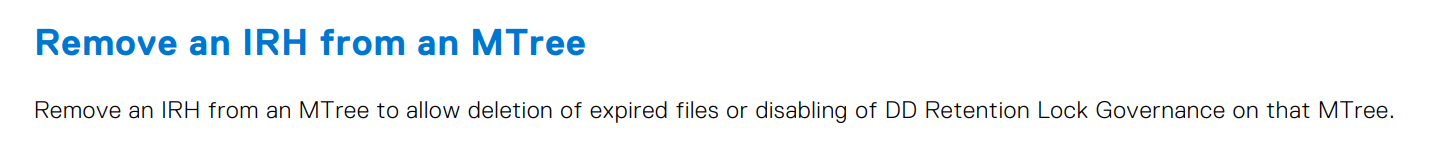 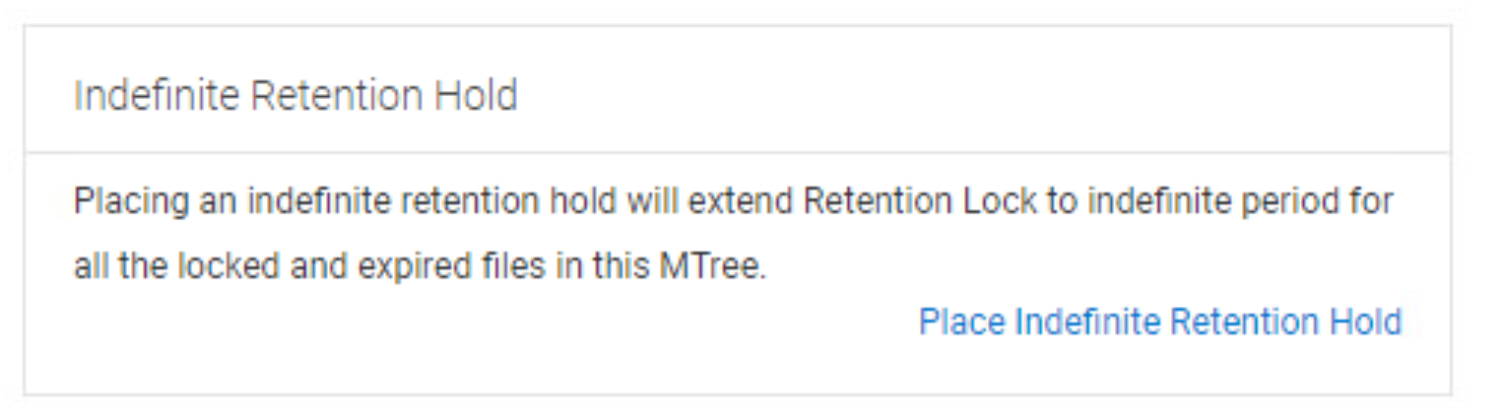 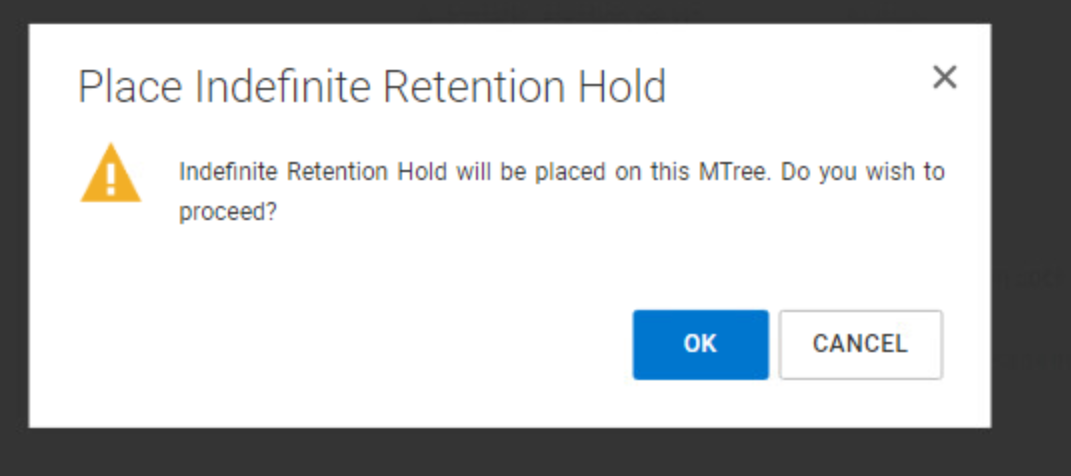 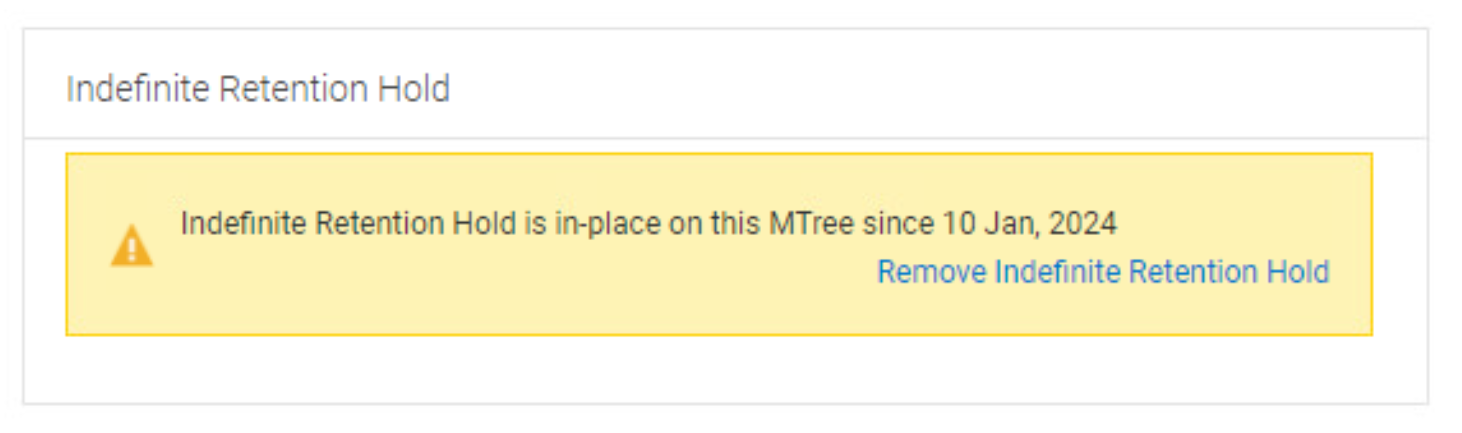 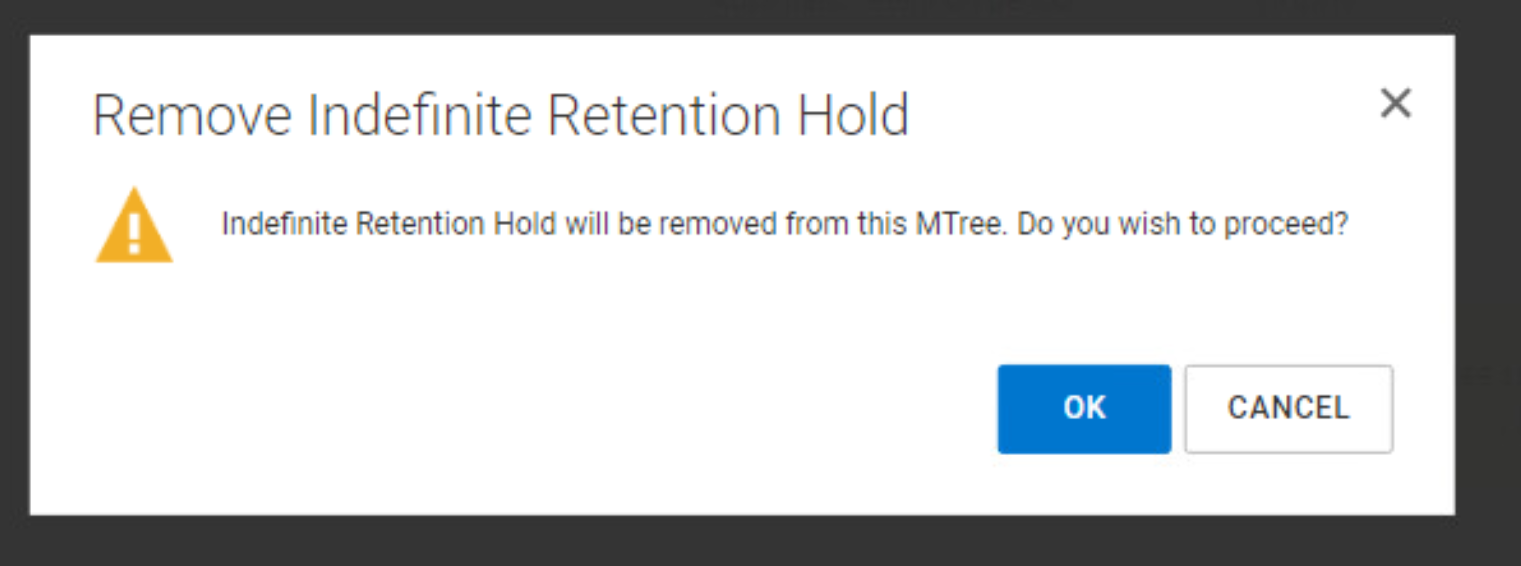 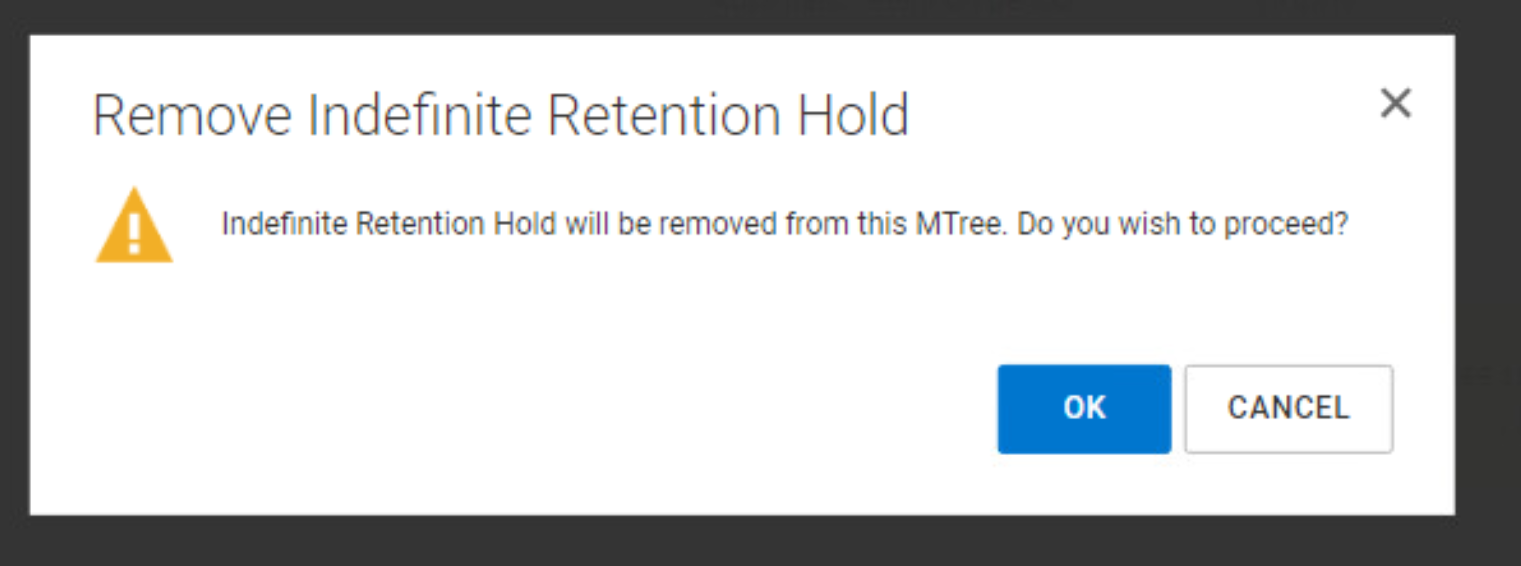 Setup Compliance on mtree
mtree list
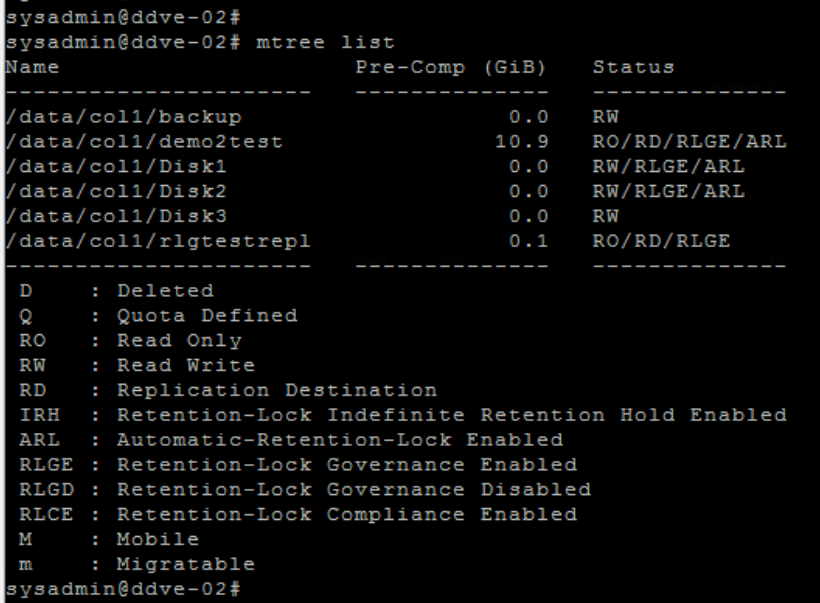 mtree retention-lock enable mode compliance mtree /data/col1/Disk3
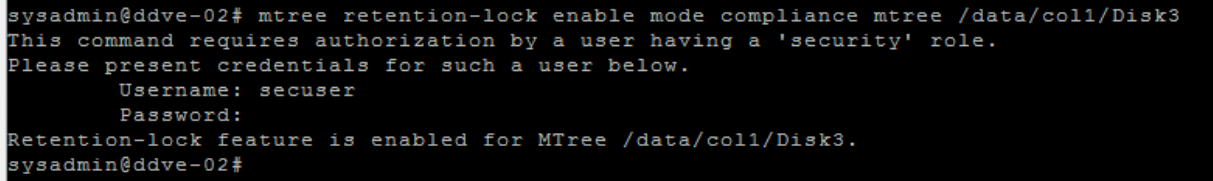 mtree list
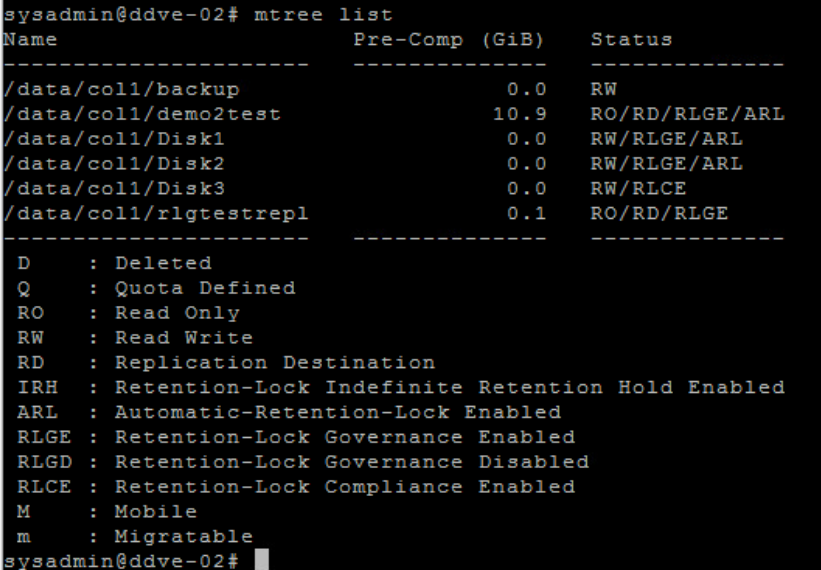 mtree retention-lock set automatic-retention-period value mtree /data/col/Disk3
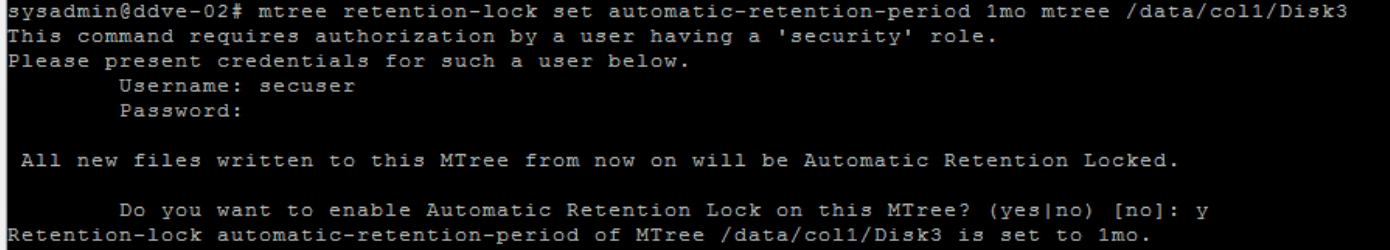 mtree list
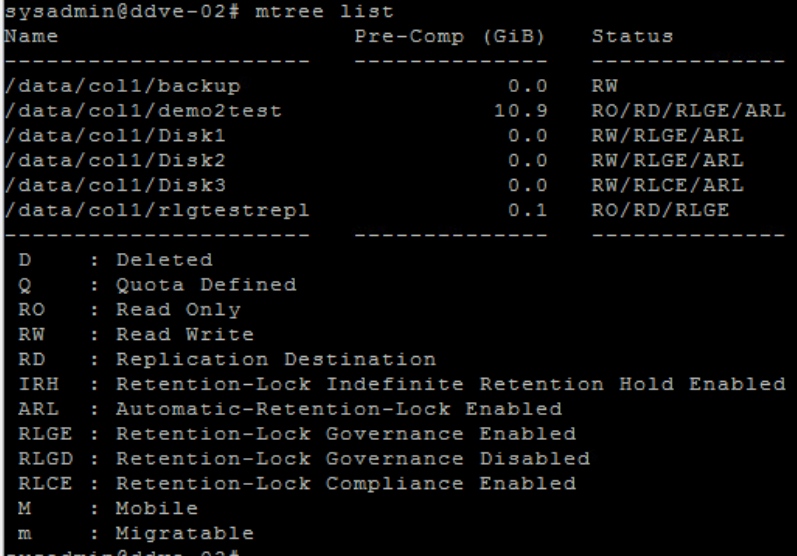 You CANNOT do in case of Compliance
Compliance
Remove Compliance
Use iDRAC to manage 
Just watch
Change Date/Time
Setup time correctly before enabling Compliance mode
Delete File System
Delete mtree
Booting to single user mode for recovery by technical support without use of a USB drive and physical access to the system.
What you cannot do in case of Compliance turned on
You CANNOT do in case of Compliance
Compliance
Some commands – f.e.
# user reset
# filesys destroy
# mtree delete
# mtree retention-lock reset
# mtree retention-lock disable
# mtree retention-lock revert
What you cannot do in case of Compliance turned on
Best practice – MAX retention
Compliance
Make sure that any Mtree in compliance mode has a MAXIMUM retention period that you could live with in the worst case scenario.  
The maximum retention period is a guardrail.  It doesn’t lock any files itself.  
It’s there to prevent locking files longer than what would be acceptable.  
If the data writer is not centrally controlled, then this is especially important.
What you cannot do in case of Compliance turned on
Best practice – MAX retention
Compliance
For example, if you have DBAs writing Oracle backups natively without any constraints, then a shorter maximum would help avoid a situation where the DBAs overrun all the capacity and you now have to wait 7 years for it to expire.  
A full DD system with everything locked for 7 years doesn’t serve our needs very well.
What you cannot do in case of Compliance turned on
Regular vs Compliance vs Governance
CompliancevsGovernance
General
Time changes requires Security Office confirmation
Cleaning requires Security Office confirmation
Data Deletion Security Office confirmation
Governance: 
Deletion / changes of Governance requires Security Office confirmation
Compliance:
Deletion / changes not possible
What you cannot do in case of Compliance turned on
Consider Retention Lock Governance on production as minimum
Compliance
There is nothing to prevent from creating an RLG Mtree on a system that has already been protected using RLC.
What you cannot do in case of Compliance turned on
FAQ
https://www.dell.com/support/kbdoc/en-us/000079803/data-domain-retention-lock-frequently-asked-questions-faq
FAQ
Compliance
Can an MTree with Retention Lock Governance enabled be converted to Retention Lock Compliance?
As stated in the DDOS Administration Guide, this is not possible.

Can an MTree with Retention Lock Compliance enabled be converted to Retention Lock Governance?
As stated in the DDOS Administration Guide, this is not possible.
FAQ
FAQ
Compliance
How are file retention or lock periods set?Once retention lock is enabled against an MTree, a minimum and maximum retention period must be set. 
These periods dictate the minimum and maximum time a file within the MTree can be locked for. For example:     
	mtree retention-lock set min-retention-period [period] mtree [mtree]	mtree retention-lock set max-retention-period [period] mtree [mtree]
Periods can be given in various units as follows:     
1min / 1hr / 1day / 1mo / 1year
FAQ
FAQ
Compliance
A minimum retention period cannot be less than 12 hours.
A maximum retention period cannot be greater than 70 years.
The minimum retention period must be less than the maximum retention period.
Retention periods for each MTree are set in the same way regardless of the flavor of retention lock being used.
FAQ
What can or cannot be done against a locked file?
Compliance
Retention locked files are read-only and cannot be modified or deleted.
Once a file's retention period expires, it is 'unlocked' - when in an unlocked state the file still cannot be modified however it can be deleted. The DDR does not automatically delete a file when its retention period expires (subsequent deletion has to be performed from a client system or backup application).
Once set the retention period for a specific file cannot be reduced (that is the files atime cannot be brought forwards).
Retention periods can, however, be increased (atime can be increased up to the maximum retention period for the MTree).
FAQ
What can or cannot be done against a locked file?
Compliance
Ownership and permission settings for a file can continue to be modified while the file is locked
It is only possible to rename or delete a directory in a retention lock enabled MTree if that directory contains no files. If the directory contains files (even if these files are not retention locked) the rename, or delete of the directory fails
FAQ
Backup software that can manage Retention Lock
NetWorker
PowerProtect Data Manager
Demo
NetBackup
DataProtector
Avamar (Compliance only)
https://www.dell.com/support/kbdoc/en-us/000214745 
Commvault
Veeam
Compliance
Automated Retention Lock
Backup software that does not accept AUTOMATED Retention Lock
ArcServe
…
What is the option? 
Snapshot and Lock
IMMUTABLE DATA PROTECTION FOR ANY APPLICATION
https://education.dell.com/content/dam/dell-emc/documents/en-us/2020KS_Steen_Immutable_Data_Protection_for_Any_Application.pdf 
Offline Data Domain
Cyber Vault / Cyber Bunker
Compliance
Which Data Domain models have Compliance
All hardware models
DDVE on premise
DDVE/DD3300 does not have certification
DD models andCompliance
Retention Lock
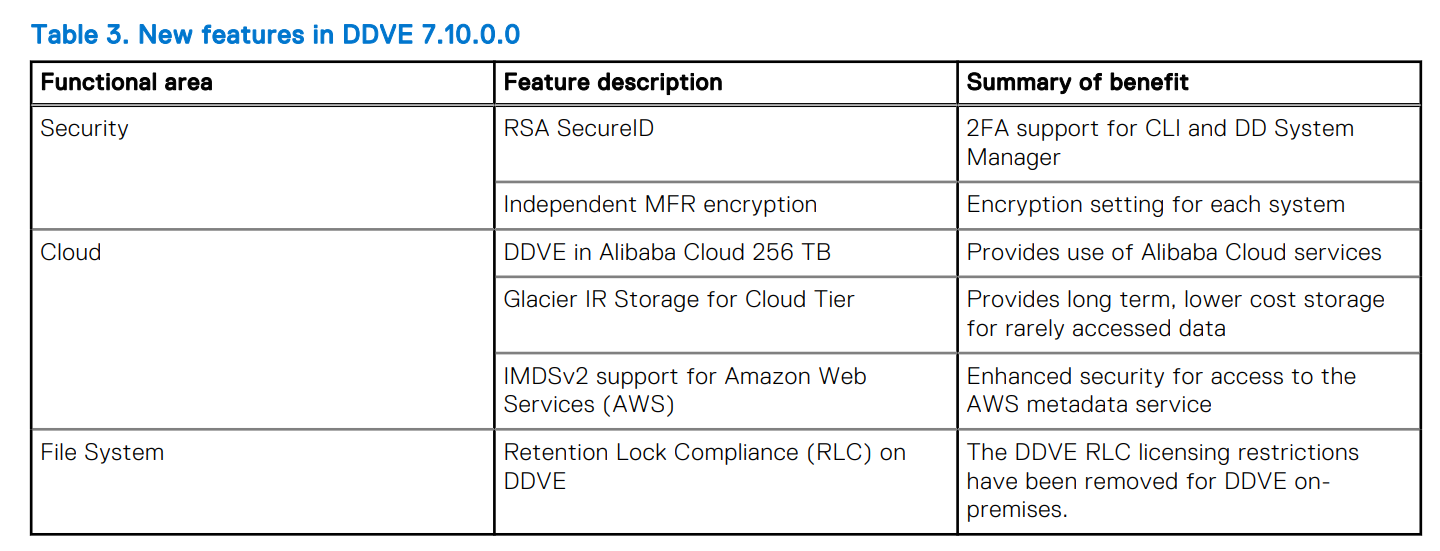 Which Data Domain models have recovery guarantee?
DD6400
DD6900
DD9400
DD9900
DD models andCompliance
Retention Lock
Cyber Vault
Automatic Restores
Checking if backups are encrypted?
Retention Lock
Compliance
Governance
Security Officer
Boost
Snapshots
Hardening
How to provide security for backups on DD?
General discussion
General
In case of Data Domain security does not have to be time consuming
Just set up the below and no additional time effort would be required
Recomendations
Security discussion
Use Compliance always
The constrains that can stop us against using Compliance
Clock changes
Backup software
Recomendations
Security discussion
Why to always use Compliance?
We have great Security
Most restrictions (Security User confirmation) are anyhow in regular mode / Governance lock
The below commands you do not want to use anyhow (Security)
user reset
# filesys destroy
# mtree delete
# mtree retention-lock reset
# mtree retention-lock disable
# mtree retention-lock revert
Recomendations
Security discussion
If not Compliance always use
Governance as minimum
Can be removed by admin but complicated

Setup Security Officer
Recomendations
Security discussion
Perform Boost backups
From Backup application
From SQL/Oracle/…
For ransomware attack this provides security
Our backups are not accessible – user / password is Required to access backup
BoostFS does not provide this security
Recomendations
Security discussion
Recomendations
Perform Snapshots on mtree 
Read-only copy
Short retention 
7 days
Reasonable frequency 
Every hour
Shorted than policy in backup software
No capacity cost
No performance cost
Data Domain support 500 to 750 snapshots per mtree
Be sure that
There is all info to restore your data
For example, backup software catalog
Security discussion
Recomendations
Perform hardening
Limit IP addresses that can contact Storage Unit (Boost Device)
Limit interfaces which one can connect to Data Domain console
Security discussion
Recomendations
Perform hardening - others
Inactivity Timeout
Deny Consecutive Login Attempts
Password Aging/Rotation
Password Complexity
Disable Default Accounts
Communication Port Disable / Change
Restrict hosts access / IP
Use of SSH and Certificates
Disable HTTP, FTP, Telnet, etc.
Disable unused services
Apply Latest Security Patches
Use SYSLOG Server / Prevent Audit Log Roll Over
Review the latest respective Dell EMC Product Security Guides for Hardening Guidelines
Security discussion
Recomendations
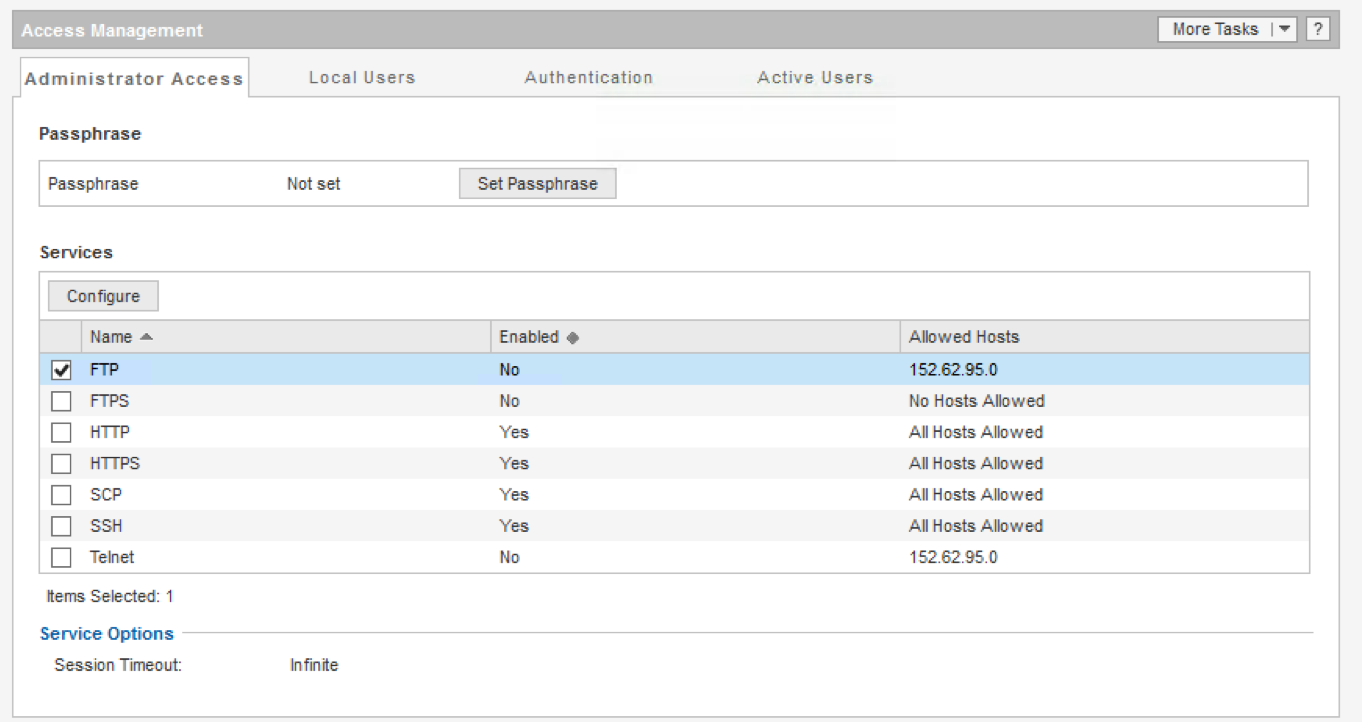 Security discussion
Recomendations
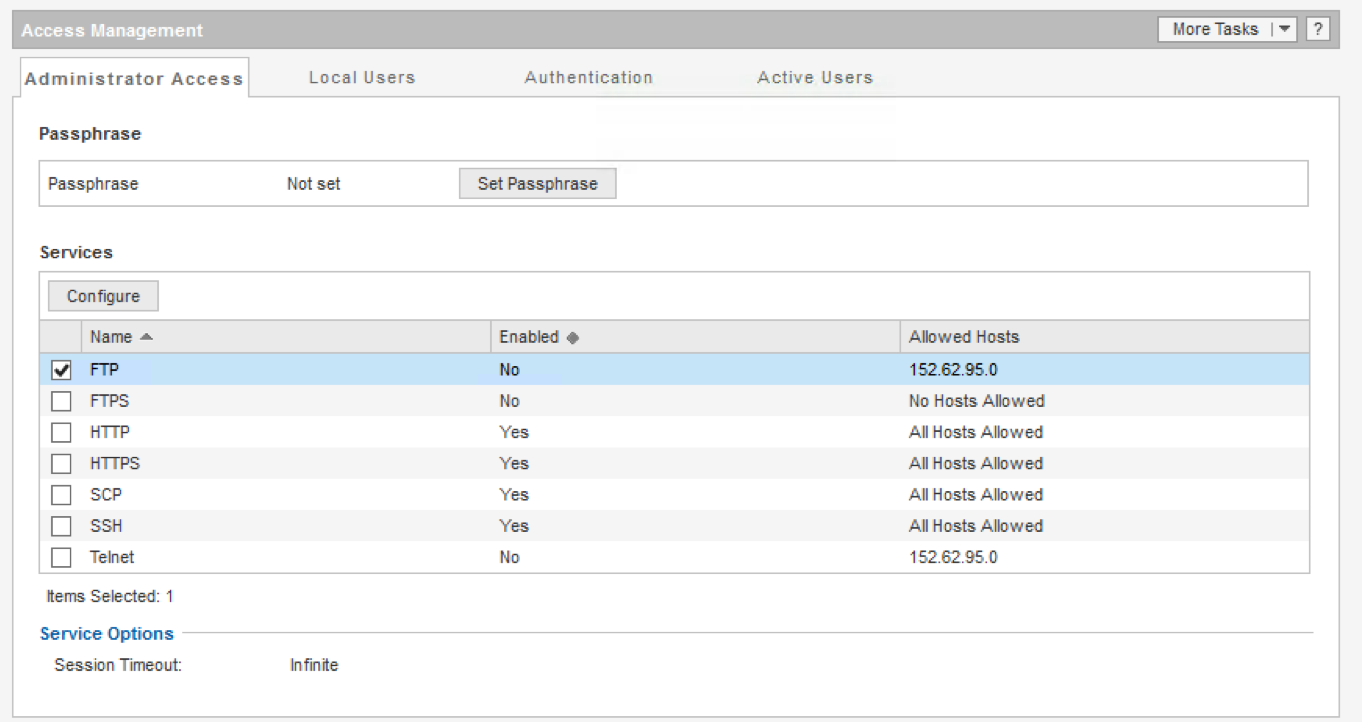 Security discussion
No cost option
Recomendations
Please REMEBER
There must be copy geographically separated
Usually, it means replica of local backups to remote site
At least keeping backups far from production
Possible with Data Domain source de-duplication
Security discussion
End logo slide
Questions
Daniel.Olkowski@dell.com